Заключение договора о подключении (с возможностью заключения комплексного договора) с ООО «Газпром газораспределение Нижний Новгород» (далее – Исполнитель). Срок подготовки и направления Заявителю проекта договора составляет 30 дней, в случае полного предоставления комплекта документов, включающего:
	- заявку о заключении договора (подача заявки осуществляется через личный кабинет на портале ЕОГ, клиентский центр Исполнителя, портал Госуслуги, офисы МФЦ);
	- паспорт;
	- ситуационный план;
	- выписка из ЕГРН (свидетельство о собственности) на домовладение и земельный участок;
	- СНИЛС
Выполнение Заявителем условий договора о подключении в соответствии со сроком: 
проектирование и монтаж внутридомового газового оборудования (в границах земельного участка Заявителя).
Проверка выполнения условий договора о подключении со стороны Заявителя:
мониторинг выполнения технических условий Исполнителем (срок проведения не более 3 дней):
	-  подача Заявителем уведомления о выполнении технических условий с приложением документов;
	- проведение контрольной опрессовки сети газопотребления с подключенным газоиспользующим оборудованием, а так же проверка помещения на наличие вентиляции, обособленных дымоходов и вентканалов;
	- проверка сертификатов соответствия и паспортов газоиспользующего оборудования, технических устройств и материалов, а также наличия акта первичного обследования дымоходов и вентканалов;
	-  проверка наличия прибора учета газа, соответствующего обязательным требованиям.
        Подписание Акта о готовности и договора о техническом обслуживании и ремонте внутридомового газового оборудования.
        Оформление заявки на заключение договора поставки газа. Необходимые документы:
	- копия паспорта;
	- выписка из ЕГРН на домовладение;
	- копия договора о ТО ВДГО;
	- копия паспорта на газовое оборудования и прибор учета газа.
ВАЖНО: остальные документы, необходимые для заключения договора поставки газа, предоставляет ООО «Газпром газораспределение Нижний Новгород» (в случае заключения договора о ТО ВДГО с Исполнителем).
        Осуществление Исполнителем фактического присоединения и подписание Акта о подключении и договора поставки газа (срок 5-8 дней).
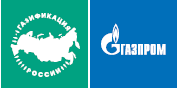 Порядок действий Заявителя при подключении жилого дома к газораспределительным сетям ООО «Газпром газораспределение Нижний Новгород» в рамках догазификации
Информация о Догазификации на сайте
https://connectgas.ru/
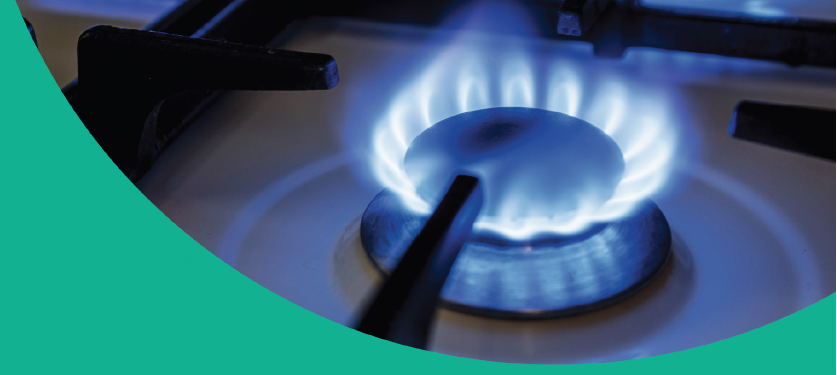 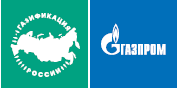 Адреса клиентских центров ООО «Газпром газораспределение Нижний Новгород» для подачи заявки на заключения договора:
Центральный офис: г. Нижний Новгород, ул. Пушкина, д. 18;
Филиал в г. Дзержинске: Нижегородская обл., г. Дзержинск, пр. Ленина, д. 107;
Филиал в г. Арзамасе: Нижегородская обл., г. Арзамас, ул. Севастопольская, д. 27;
Филиал в г. Богородск: Нижегородская обл., г. Богородск, ул. Урицкого, д.69;
	                  Нижегородская обл., г. Кстово ул. Чванова, д.1 А;
Филиал в г. Бор: Нижегородская обл., г. Бор, пер. Полевой, д. 3;
	       Нижегородская обл., г. Городец, ул. Республиканская, д.92 Б;
	       Нижегородская обл., г. Семенов, ул. Матвеева, д.9;
Филиал в г. Павлово: Нижегородская обл., г. Павлово, ул. Транспортная, д. 18;
Филиал в г. Сергач : Нижегородская обл., г. Сергач, ул. Ульянова, д. 230;
	              Нижегородская обл., г. Лысково ул. Нестерова д.4.
Задайте вопрос по подключению по телефону горячей линии 
8-800-01-00-04 
звонок бесплатный